Буше Франсуа
«Стиль ЛюдовикаXV»
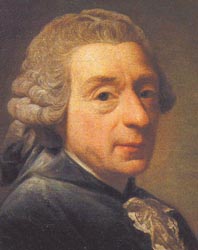 Картины и биография
Франсуа Буше
«Стиль Людовика XV»
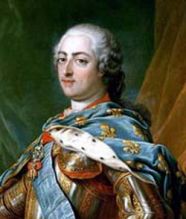 Начало правления Людовика XV отмечено повышенным легкомыслием, чрезмерной жаждой развлечений, стремлением к роскоши
В это время в искусстве рождается изысканный стиль рококо
В этом стиле нашли выражение ценности королевского двора и высшей аристократии- Архитектура рококо, интерьер рококо, мебель рококо, живопись рококо.
Людовик XV
Один из самых ярких мастеров стиля рококо, законодатель всех видов искусства Франции начала 18 века является Франсуа Буше . 
Он (Francois Boucher) родился 29 сентября 1703 года в Париже, где прожил всю жизнь и скончался там же 30 мая 1770 года.
Буше самый знаменитый и удачливый мастер, работавший в стиле рококо. Он получал заказы на создание декоративных картин для резиденции короля и мадам де Помпадур, а так же частных особняков в Париже.
 Помимо живописи Буше работал во всех видах декоративного и прикладного искусства: он создавал картоны для шпалер, рисунки для севрского фарфора, расписывал веера, исполнял миниатюры и декоративные росписи.
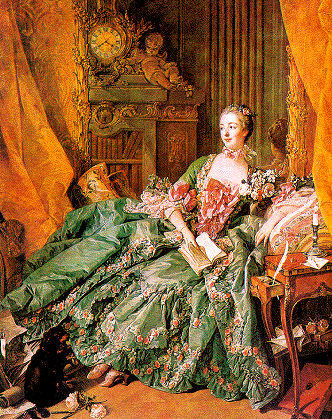 Портрет мадам де Помпадур
Живопись Буше в полной мере отразила принципы искусства его времени. 
Одним из любимых жанров живописи рококо были пасторальные мотивы, сюжеты которых художники находили прежде всего в античной мифологии.
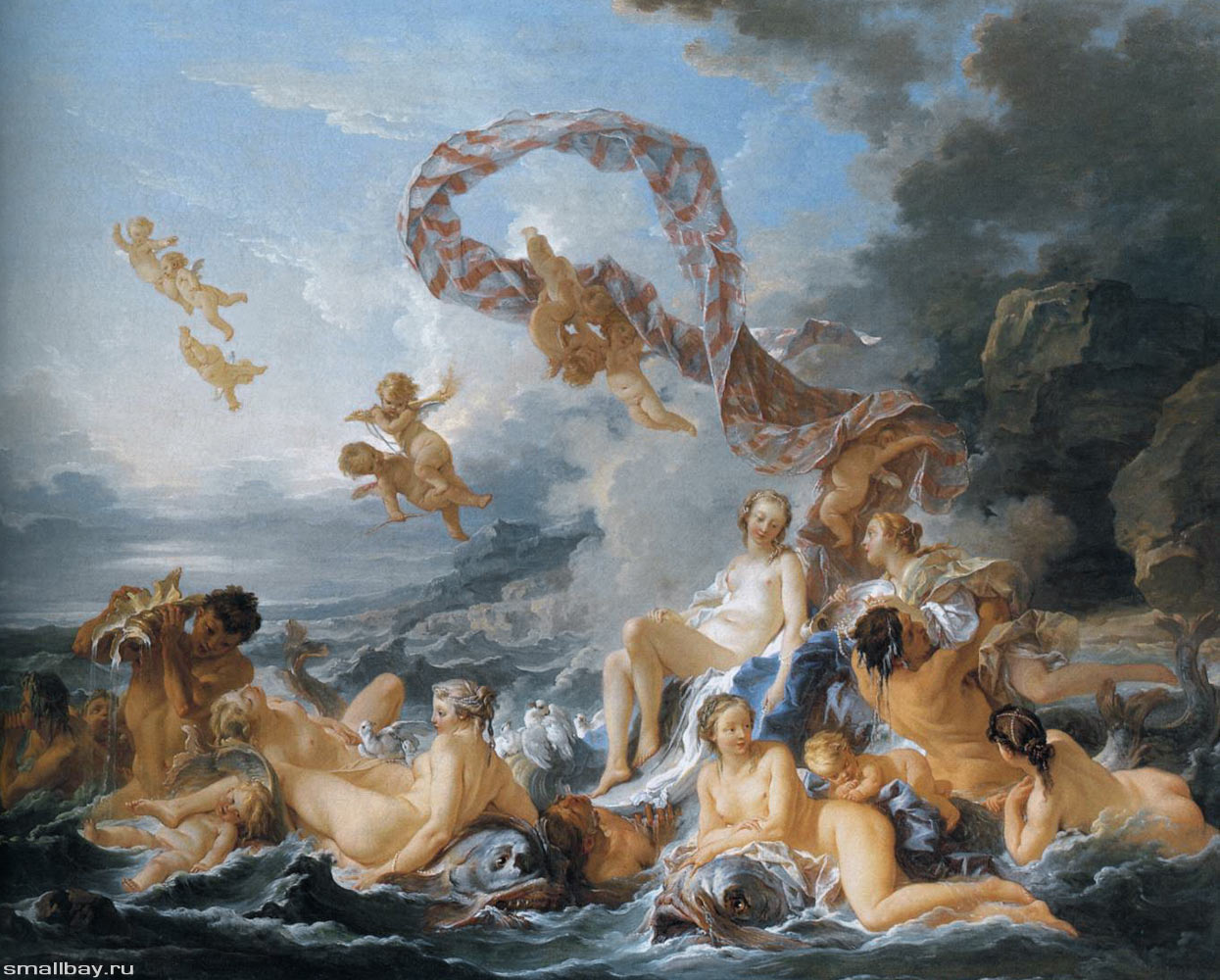 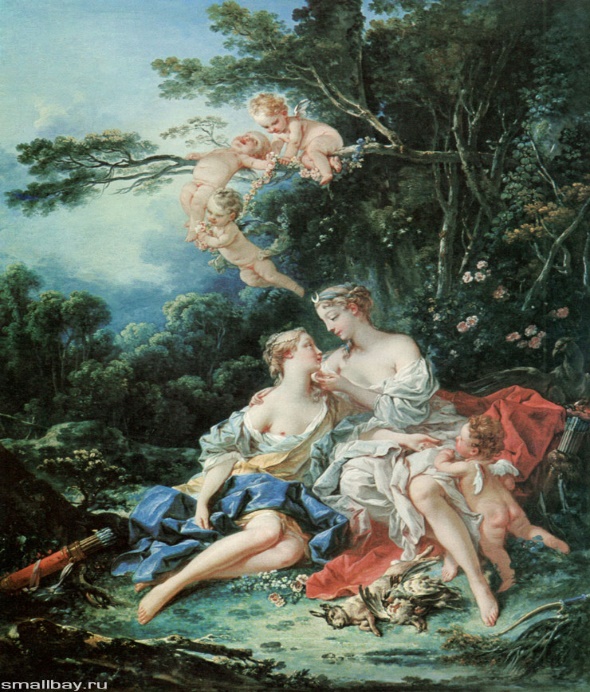 Рождение Венеры 1740 год
В своих живописных работах Буше обращался к мифологии и аллегории в трактовке которых подчас проявлялись черты сентиментальности, слащавости. Кокетливые Венера и нимфы, беспечно-шаловливые амуры, пасторальные персонажи, предающиеся утехам любви,— герои его нарядных картин
Юпитер и Каллисто 1744 год
1723 году Буше получил академическую премию за картину “Евил-меродах, сын и наследник Навуходоносора, освобождающий из оков царя Иоахима”. 
В 1725 Буше представил несколько картин на выставку молодых авторов и был приглашен де Жюльенном сотрудничать в издании произведений Антуана Ватто.
В 1727 Франсуа Буше отправился за свой счет в Рим, где усердно изучал творчество живописцев 
1731 Возвращается в Париж. Становится кандидатом в Королевскую академию по отделению исторической живописи.
1733 Женится на Мари-Жанн Вюзо 
В 1734 Буше был удостоен звания академика за картину “Ринальдо и Армида”, и в том же году художник украсил комнату королевы в Версальском дворце аллегорическими фигурами Сострадания, Изобилия, Верности и Благоразумия.
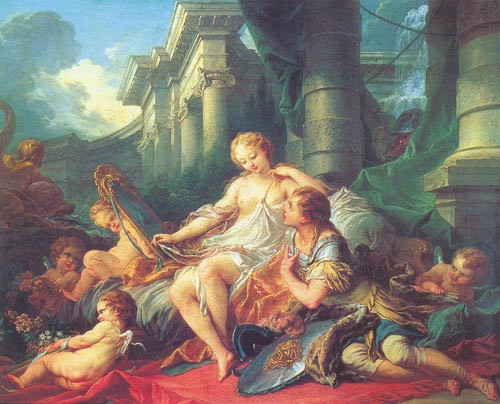 “Ринальдо и Армида”  1734г  - звание Академика.
 Становится действительным членом Королевской академии. 
Получает первый заказ от Королевской мануфактуры гобеленов.
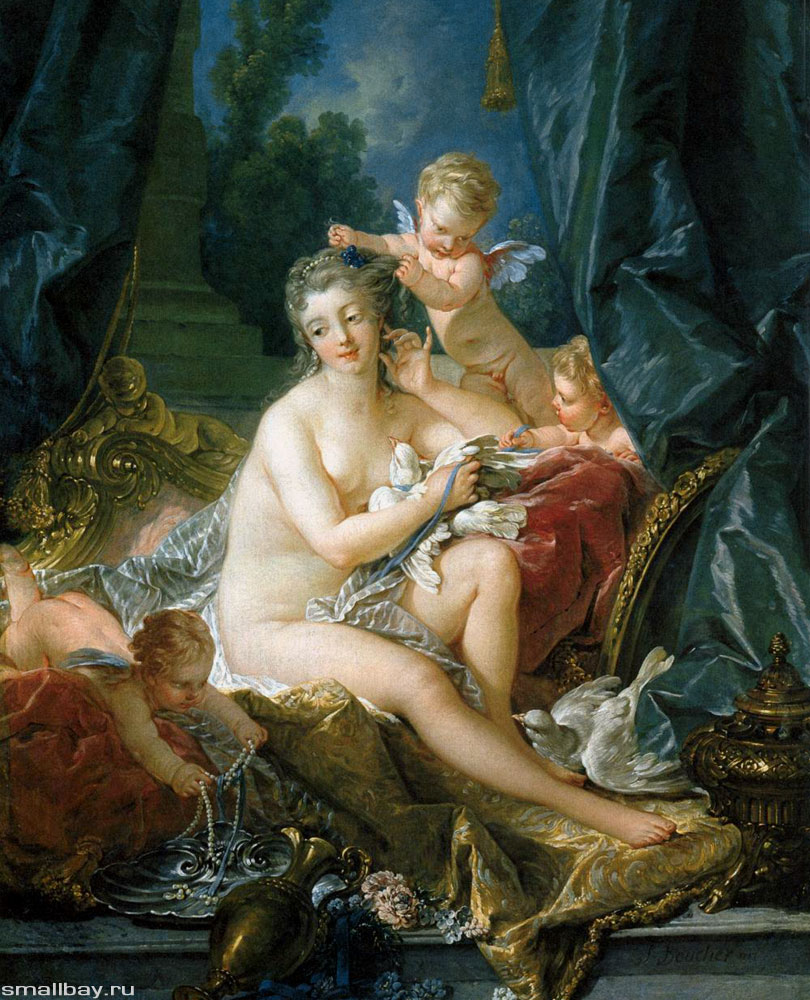 Буше любил светлую живопись и отдавал предпочтение нарядным голубым,  розовым и зеленым тонам.
“Туалет Венеры”  -расцвет творчества Буше 1751 год
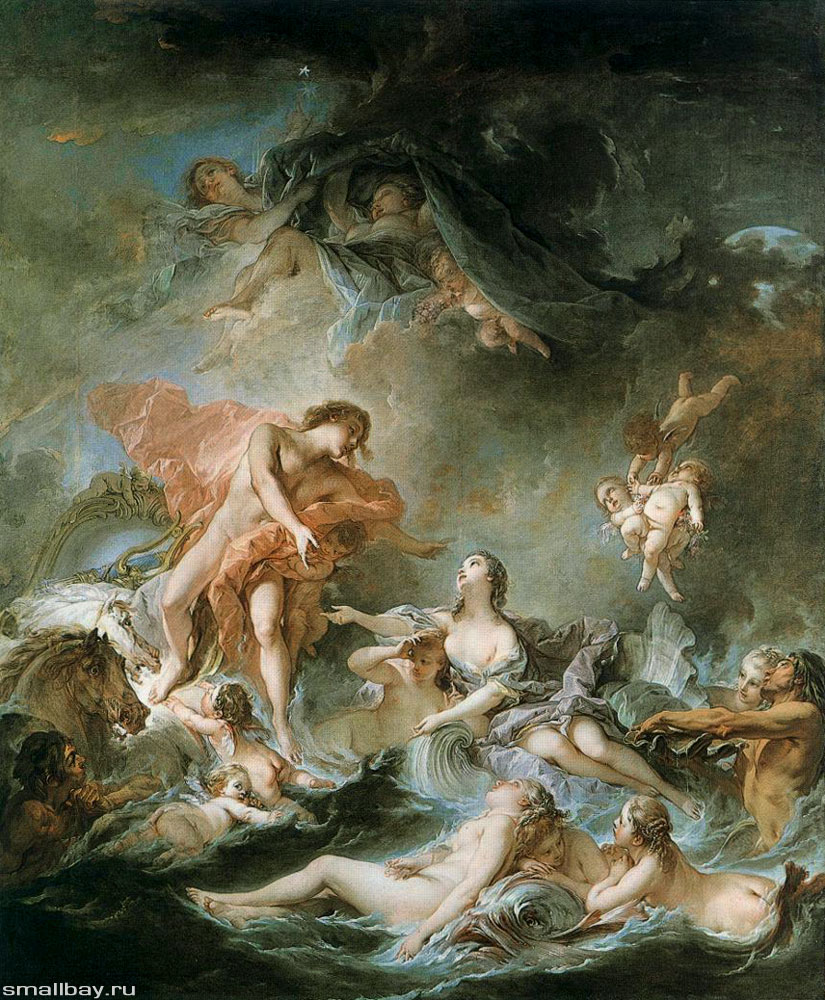 «Закат»  1752 год
1752 год - Получает мастерскую в Лувре и ежегодную пенсию в 1000 ливров.
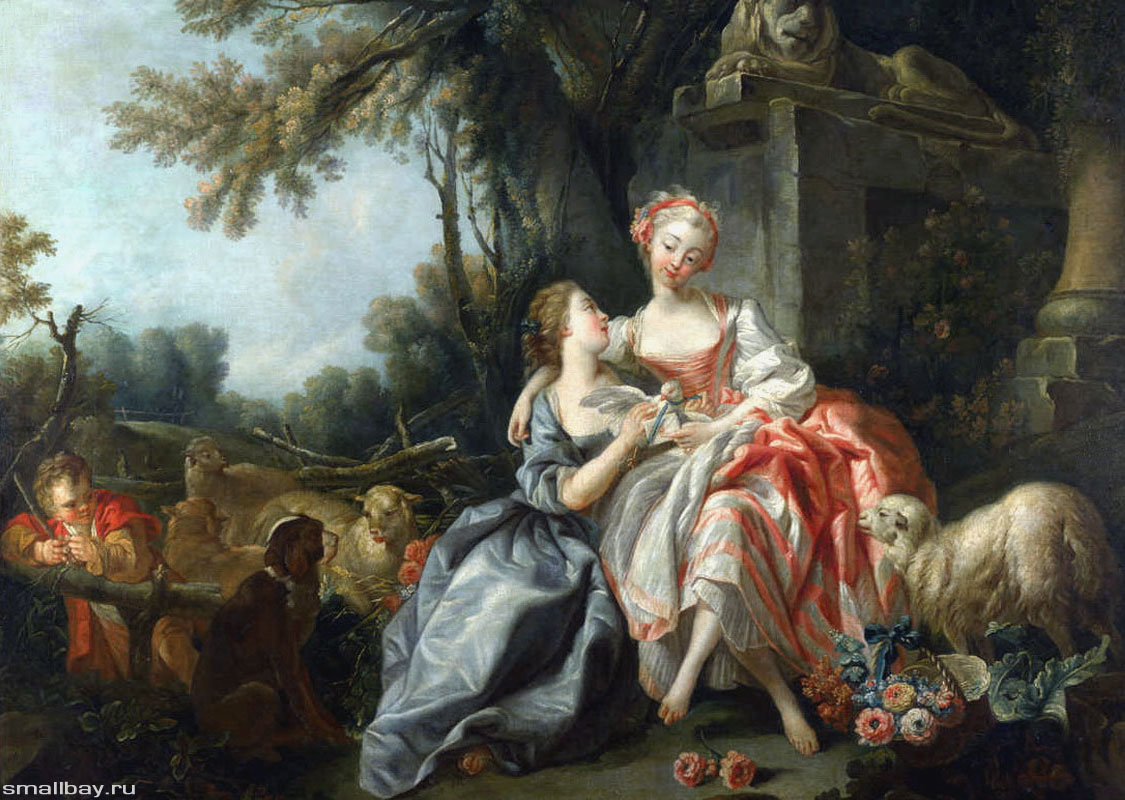 1755 Назначен директором Королевской мануфактуры гобеленов.
«Любовное письмо»  -1754 год
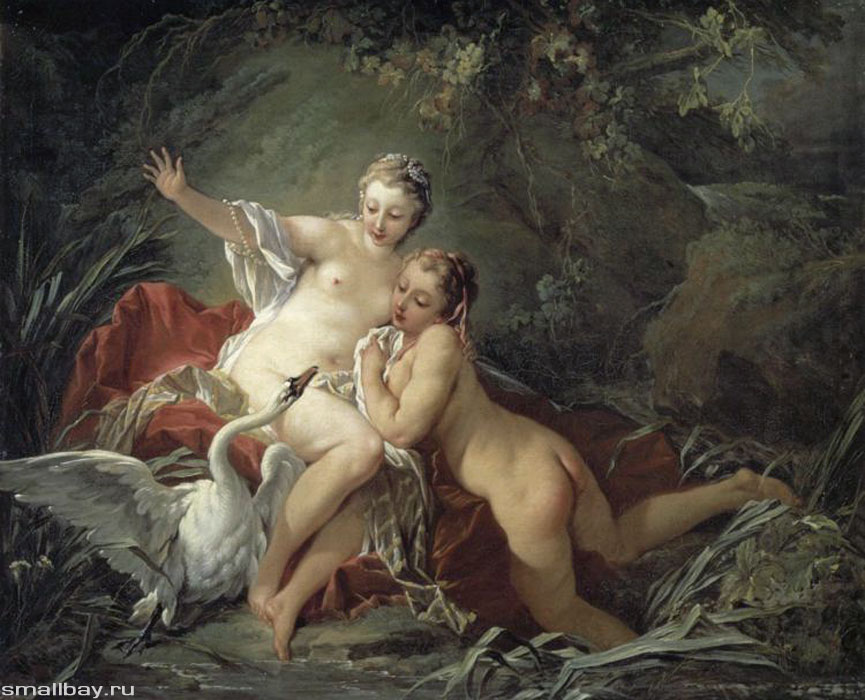 Леда и Зевс в образе лебедя – 1760 год
1764 Смерть мадам Помпадур. Становится "первым живописцем" короля Людовика XV, избирается на должность директора Королевской академии.
Во второй половине 50-х годов 18 столетия творчество Буше стало чересчур отвлеченным и холодным, живопись жесткой, в композициях проявился ложный пафос. Творческий кризис Буше отражает деградацию стиля рококо, вызванную общим упадком аристократической культуры. 
		Выдающийся декоративный и живописный дар Буше ценили современники. Однако, слава Буше вскоре после его смерти совершенно упала под влиянием реакции классицизма. Франсуа Буше стали обвинять в развращении юношества, и лучшие из картин художника не находили покупателей. В настоящее время эти несправедливые обвинения потеряли свое значение, современная критика отводит Франсуа Буше почетное место среди художников французской школы живописи 18 столетия.